Alle kompletten Rotunden
A-Z / Seite 1
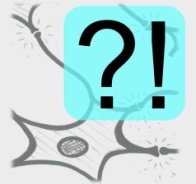 Ro.tunde
Wort-Anfänge im Reifen 
dürfen max.5 Buchstaben haben!
0001
0002
G
M
Geh
R
L
.abe
.ache
N
tr
R
W
H
S
mak
Schw
0164
0163
0003
Pom
N
L
Sch
Gel
M
M
W
.acht
. aber
. ade
W
ger
sch
Y
Tr
Gew
unger
P
Tir
l
Par
l
Finde?DAS!®
© Christian Bosenick
Alle kompletten Rotunden
A-Z / Seite 2
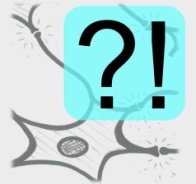 Ro.tunde
0006
Wort-Anfänge im Reifen 
dürfen max.5 Buchstaben haben!
0121
0107
Vers
Fr
M
Sch
M
vers
S
W
fr
schl
Wa
T
w
. aft
.al
.agen
Kr
T
Bl
fat
Pl
pl
r
Sign
Fl
0004
kl
H
H
Urkr
W
ans
form
Kl
tr
F
Ans
betr
.aden
Obsts
tot
M
Tr
Betr
L
b
0005
K
Gest
R
.ahn
Z
B
W
H
Finde?DAS!®
© Christian Bosenick
Alle kompletten Rotunden
A-Z / Seite 3
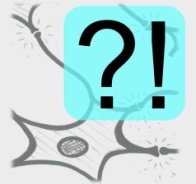 Ro.tunde
Wort-Anfänge im Reifen 
dürfen max.5 Buchstaben haben!
0081
B
über
Kn
F
.all
Dr
St
kl
0165
H
0095
entfl
r
Notf
Unf
auffl
Gr
D
R
.amm
Kraw
. amme
st
Heb
K
0008
L
0007
Schr
verd
Finnl
F
Pf
Schw
herst
Progr
R
M
Fl
W
.alz
.and
Engl
S
W
B
L
St
Holl
B
Schm
H
Br
Finde?DAS!®
© Christian Bosenick
Alle kompletten Rotunden
A-Z / Seite 4
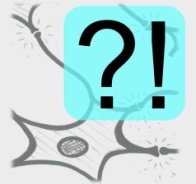 Ro.tunde
0166
Wort-Anfänge im Reifen 
dürfen max.5 Buchstaben haben!
0009
0122
Pr
R
Tr
D
T
Schr
t
Hy
.ank
. anke
. äne
bl
Pl
Kr
kr
Ged
w
bl
D
Ger
Schw
schw
B
0123
0204
angef
Vorh
pr
R
kl
f
s
Dr
gef
F
. ang
. angen
bel
H
Kl
anf
St
Ges
f
geg
geh
Andr
Vorr
abgeh
Schl
Ankl
Finde?DAS!®
© Christian Bosenick
Alle kompletten Rotunden
A-Z / Seite 5
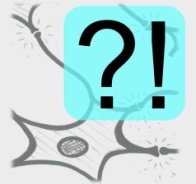 Ro.tunde
Wort-Anfänge im Reifen 
dürfen max.5 Buchstaben haben!
0010
0167
Blaut
unb
g
K
W
St
sp
. anne
.ar
Sp
r
T
Tal
sp
Honor
versp
0011
0223
0124
H
Gar
sp
Dickd
ap
brühw
g
eleg
ras
. ant
.art
. arm
h
blut
D
Radi
z
w
geg
flagr
Schw
B
Vierk
Dünnd
Finde?DAS!®
© Christian Bosenick
Alle kompletten Rotunden
A-Z / Seite 6
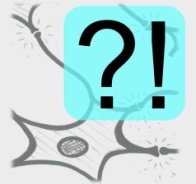 Ro.tunde
Wort-Anfänge im Reifen 
dürfen max.5 Buchstaben haben!
0206
bl
kr
Phr
. ass
n
f
0205
Handt
M
0125
0012
Abl
V
F
fr
Ginfl
Roh
H
H
N
Fr
.asche
.ase
. aß
Fl
T
Sp
0168
M
Ph
L
B
M
Mel
n
Kl
Bastt
erh
verm
Erbm
Ekst
Aufw
Rumfl
. asse
pr
T
R
K
Teet
b
n
Rohm
verpr
Finde?DAS!®
© Christian Bosenick
Alle kompletten Rotunden
A-Z / Seite 7
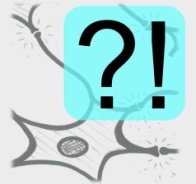 Ro.tunde
Wort-Anfänge im Reifen 
dürfen max.5 Buchstaben haben!
0126
0014
0127
Quadr
Hausr
Fr
Rab
Appar
Mini
Holzl
S
Sign
h
. atte
.atz
. atur
Kre
M
kr
Sp
Arm
L
St
R
L
N
Pl
M
Karik
W
Klavi
H
Turnm
Frohn
0169
0013
schm
T
Matr
Pr
R
Sk
T
.at
. atze
Gl
Pir
Fr
b
K
pl
Wildk
Spin
Spag
Hausk
Finde?DAS!®
© Christian Bosenick
Alle kompletten Rotunden
A-Z / Seite 8
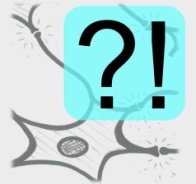 Ro.tunde
Wort-Anfänge im Reifen 
dürfen max.5 Buchstaben haben!
0061
0207
Albtr
h
sch
br
tr
Kl
r
.äume
.auen
Fr
B
0016
Br
0170
kl
R
Fl
Kr
l
l
Ban
Sch
Tr
tr
mi
M
H
.ausen
.aut
h
entl
m
0015
kr
b
Nikol
abbr
r
br
M
Gr
Br
s
.aus
H
L
kr
her
Finde?DAS!®
© Christian Bosenick
Alle kompletten Rotunden
A-Z / Seite 9
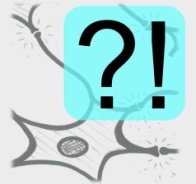 Ro.tunde
0069
Wort-Anfänge im Reifen 
dürfen max.5 Buchstaben haben!
0111
0072
Ser
Feuer
Bab
ü
Ga
sab
Le
Golf
Ver
Spiel
la
Na
lie
.ball
.bel
.ben
Prell
Sil
Fuß
Ga
ge
Dü
lo
Abi-
Kopf
wer
Ha
Sä
Ho
ha
Bom
Hand
Leder
trü
Mil
Sal
Ü
Gummi
to
Al
0128
0071
vor
Eisen
Lauf
. bahn
.bei
da
Sal
Hoch
Auto
Ba
ü
neben
Finde?DAS!®
© Christian Bosenick
Alle kompletten Rotunden
A-Z / Seite 10
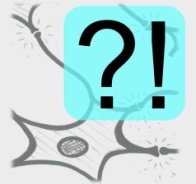 Ro.tunde
0232
Wort-Anfänge im Reifen 
dürfen max.5 Buchstaben haben!
0231
0112
Arns
dib
bib
Würz
Nürn
Duis
stö
la
. berg
.bern
. burg
Eis
Wart
Hom
al
säu
Feld
fie
Herz
räu
Ham
Wein
Hom
sab
0070
0208
Räu
Umge
Zu
Anwer
Zau
drü
.ber
. bung
Wer
lie
Bi
Sal
Le
sau
La
Abwer
Ger
O
ü
darü
Verge
Finde?DAS!®
© Christian Bosenick
Alle kompletten Rotunden
A-Z / Seite 11
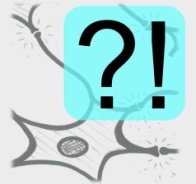 Ro.tunde
Wort-Anfänge im Reifen 
dürfen max.5 Buchstaben haben!
0131
ho
Stü
Sto
di
Sti
Bu
Bo
le
Flu
Da
Malbu
La
Le
fre
. ck
blei
mi
Glü
Stu
Tu
Kra
Le
su
0130
ba
ke
0075
au
gebra
Ei
La
i
no
za
ma
verma
Ba
Ble
a
Kni
Vorda
Fis
ni
Dre
Su
.che
. cht
Brau
A
Wa
Do
0073
Mas
Wa
Li
0129
Ma
Ba
De
Su
Lü
Wäs
sa
Ohnma
So
Tas
.cke
. ch
Allma
Brü
He
Tü
Ze
Za
Krü
La
Bara
Finde?DAS!®
© Christian Bosenick
Alle kompletten Rotunden
A-Z / Seite 12
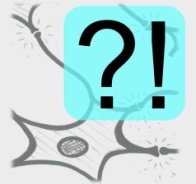 Ro.tunde
Wort-Anfänge im Reifen 
dürfen max.5 Buchstaben haben!
0017
0083
0132
a
Win
Sten
tru
han
We
Pu
zün
.dal
.del
. deln
Na
Pe
Nu
A
feu
Nu
pen
Man
Na
Trö
Skan
wan
0076
0108
Wun
Sün
Da
Bin
Te
Pi
Wen
Nor
.ckel
.den
De
wen
lei
wa
An
mei
So
Stun
Hei
La
ru
Wei
stan
Eispi
san
Finde?DAS!®
© Christian Bosenick
Alle kompletten Rotunden
A-Z / Seite 13
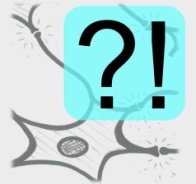 Ro.tunde
Wort-Anfänge im Reifen 
dürfen max.5 Buchstaben haben!
0221
k
Dr
Sechs
Zw
Fl
. eck
Acht
0225
Sp
0018
Drei
Vier
F
f r
Spr
j
Schr
Fünf
Ze
.ech
. eder
Bl
Mi
ni
P
0113
0224
Spiel
mün
H
en
Li
bl
Kram
spr
wi
W
Z
V i
kin
stü
D
.ecke
. dlich
w
Qu
bil
l
r
nör
verst
R
nie
Tor
Nuß
run
sü
Käse
Finde?DAS!®
© Christian Bosenick
Alle kompletten Rotunden
A-Z / Seite 14
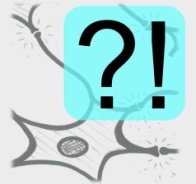 Ro.tunde
0021
Wort-Anfänge im Reifen 
dürfen max.5 Buchstaben haben!
0020
her
Kohlm
s
d
l
Das
P
W
.ein
.eise
Am
hin
Arm
Prot
S
Sp
f
kl
M
Kr
m
Ver
Blaum
r
R
gem
Schn
Kas
0133
0134
0019
Bartg
Schn
Maism
Spr
F
Oster
F
K
M
. ehl
. eier
.ee
G
M
Rühr
F
f
Schr
Pür
Kl
Sol
Bef
befi
Befr
Fr
Kanap
H
Aasg
Finde?DAS!®
© Christian Bosenick
Alle kompletten Rotunden
A-Z / Seite 15
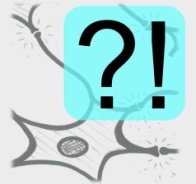 Ro.tunde
Wort-Anfänge im Reifen 
dürfen max.5 Buchstaben haben!
0023
Ges
h
.ell
gr
pr
0114
0089
Z
verpr
Gest
gef
Zitad
schn
Unz
Lib
ber
M
.eit
.elle
w
W
Qu
s
D
br
pr
0022
0062
St
Sch
D
B
unw
K
Braun
M
Spr
gesch
Abb
Mirab
.eister
.eizer
G
f
H
Anh
Kl
Schw
dr
Einh
Finde?DAS!®
© Christian Bosenick
Alle kompletten Rotunden
A-Z / Seite 16
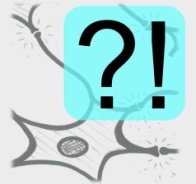 Ro.tunde
0226
Wort-Anfänge im Reifen 
dürfen max.5 Buchstaben haben!
0024
Geg
fli
tob
gi
beh
beb
. eß
.end
leb
geni
lach
geh
verli
Erhab
0135
spiel
Ergeb
Gri
Chil
lauf
verli
u.v.m.!*
Sir
. ene
Mi
Hel
Bi
0025
0209
G
Eb
T
Faul
B
Beles
eig
N
Kad
gewes
St
.erz
. enz
H
Breg
L
St
Schm
Sequ
Finde?DAS!®
© Christian Bosenick
Alle kompletten Rotunden
A-Z / Seite 17
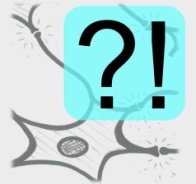 Ro.tunde
Wort-Anfänge im Reifen 
dürfen max.5 Buchstaben haben!
0171
0172
Fahrt
Tromp
vermi
F
W
Kn
Mi
st
anb
T
R
. est
. ete
Geb
Be
0026
So
vertr
N
0210
s
geri
verbi
li
Sch
vers
vers
Str
St
Nordw
gebi
Gebi
t
Südw
.etzen
.euer
F
F
vertr
H
eins
n
Ölf
ums
0173
h
Halsk
hins
K
Gasf
Abent
auss
W
Ents
J
N
Holzf
p
. ette
Du
Bul
Disk
Doubl
Pal
Fußk
Finde?DAS!®
© Christian Bosenick
Alle kompletten Rotunden
A-Z / Seite 18
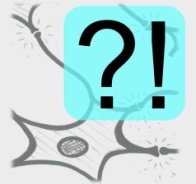 Ro.tunde
0027
Wort-Anfänge im Reifen 
dürfen max.5 Buchstaben haben!
0136
Karaf
Wer
Trans
Stu
Har
Kä
Ha
Ru
. fe
.fer
Af
Kof
Gei
Muf
Pfei
Kü
Pfef
Hu
Ku
Ei
Schlä
Giraf
0238
0115
0078
zwei
Rück
ein
Zwei
Schul
Vor
Bei
Rüf
Löf
vier
Kühl
. fach
.fall
.fel
Un
drei
Aus
Töf
Büf
Ver
Ei
mehr
viel
Ab
Trüf
Zu
Stof
Eis
Wahl
Regel
Ta
Bar
Weg
Schau
Finde?DAS!®
© Christian Bosenick
Alle kompletten Rotunden
A-Z / Seite 19
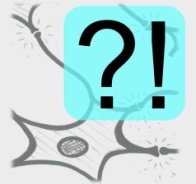 Ro.tunde
Wort-Anfänge im Reifen 
dürfen max.5 Buchstaben haben!
0116
0028
Vogel
Portu
Test
Gleit
ille
le
An
.flug
.gal
Tief
Re
0029
Aus
P
fru
e
Ab
Eil
une
Fin
Madri
Rund
Motor
E
Sene
An
Segel
.ger
0068
0174
Är
Wa
Re
Bür
De
Ke
Bo
Ro
Ha
Tra
tra
Bö
Hun
Ma
bie
.gel
. gen
kre
Rie
Ro
Sie
sie
krie
Ku
Se
Na
Kra
fra
Fra
Kla
Tie
E
kla
An
Bur
Bür
Finde?DAS!®
© Christian Bosenick
Alle kompletten Rotunden
A-Z / Seite 20
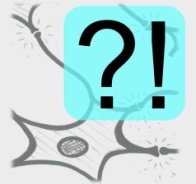 Ro.tunde
Wort-Anfänge im Reifen 
dürfen max.5 Buchstaben haben!
0084
0137
0030
jährl
Botsc
Bu
Penta
ble
ehrl
Beuge
fröhl
Mä
stand
Hä
d
Zür
bild
s
Sc
m
.hne
. haft
.ich
Bü
tägl
lach
wahn
Stre
Fa
De
sess
mögl
o
bos
gle
we
re
A
traum
Bo
krank
Holo
Sche
Dro
endl
Re
zwang
heiml
0031
0094
Ges
L
n
Pfl
Milli
se
G
Pro
we
.icht
.gramm
S
Ana
re
le
f
Ged
Tele
Ger
Kilo
st
spr
fl
Mikro
W
Gew
Finde?DAS!®
© Christian Bosenick
Alle kompletten Rotunden
A-Z / Seite 21
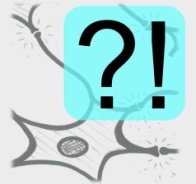 Ro.tunde
Wort-Anfänge im Reifen 
dürfen max.5 Buchstaben haben!
0211
Sp
l
. ieß
verh
g
0175
0032
gen
Atomp
Havar
h
Man
Fußp
Kn
verdr
Hautp
n
Lil
.ie
. ilz
Arter
F
M
Stud
0229
0033
w
P
d
F
Pap
fris
Poes
Be
Gew
s
Giftp
Barb
schm
fritt
Br
Phob
N
. ichte
.ier
Be
Atel
Klav
D
W
Pläs
B
h
Ged
Ger
v
Altb
T
G
Z
Gesch
Spal
Finde?DAS!®
© Christian Bosenick
Alle kompletten Rotunden
A-Z / Seite 22
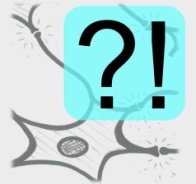 Ro.tunde
0212
Wort-Anfänge im Reifen 
dürfen max.5 Buchstaben haben!
0034
0176
0057
bl
Nordw
Her
D
W
R
Her
Inst
Boxr
D
K
s
kl
. inge
.ind
.ing
.inkt
R
tr
s
Spr
Eher
Ostw
bl
kl
s
Zw
zw
R
st
Südw
Schl
Großk
ber
h
zw
Westw
bezw
0138
Sal
M
Be
Mar
. ine
e
Pral
me
ke
de
Le
se
Me
Pe
Finde?DAS!®
© Christian Bosenick
Alle kompletten Rotunden
A-Z / Seite 23
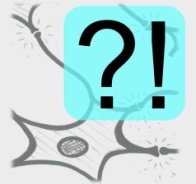 Ro.tunde
0037
Wort-Anfänge im Reifen 
dürfen max.5 Buchstaben haben!
heim
W
T
man
.isch
F
fr
0035
Stad
dieb
himml
Vis
Pr
.ion
Kat
An
0102
0139
0036
spr
Stat
Nat
Ödn
Geh
Firn
Gest
Pr
Lamp
Pen
Par
Zw
.inten
. irn
.is
F
F
Is
Ilt
T
H
h
St
Dos
An
Genes
Großh
Qu
Finde?DAS!®
© Christian Bosenick
Alle kompletten Rotunden
A-Z / Seite 24
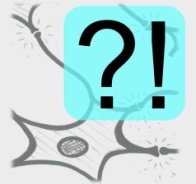 Ro.tunde
Wort-Anfänge im Reifen 
dürfen max.5 Buchstaben haben!
0177
0222
asiat
B
F
Geb
Backf
R
alban
. ische
. iss
Ma
T
verb
Fr
Verb
prakt
0140
le
We
Esst
Verr
Eckt
Me
erfr
Anb
Br
Haif
. ise
Kr
0179
Pre
0178
we
Ka
El
Wa
We
Gle
he
Re
. iser
. ite
Ge
gele
bere
le
re
Exka
Se
Par
Term
Wegwe
Sa
schre
Finde?DAS!®
© Christian Bosenick
Alle kompletten Rotunden
A-Z / Seite 25
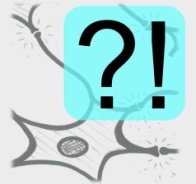 Ro.tunde
Wort-Anfänge im Reifen 
dürfen max.5 Buchstaben haben!
0141
0060
Hac
El
La
Peris
Horos
Dec
Lac
. kop
.ke
Rec
Tüc
0235
Lüc
Bos
Zec
0180
0109
Schen
Bec
Mac
Bar
Neu
Vor
En
Teles
Sche
Bor
Brüc
Pin
Dec
Lüc
har
Un
Dün
Brach
Um
Win
Endos
len
Wol
Tüc
.kel
.ken
. land
Run
La
Ha
Hec
Dac
Hol
Bac
Tief
Brüc
Furun
Hac
Dec
Öd
stec
Sen
hen
fun
Bau
Tür
Soc
loc
Har
mun
Hoch
Tec
bac
Wec
zuc
Stec
Soc
Acker
dun
den
Lac
hac
dec
krän
Spren
Finde?DAS!®
© Christian Bosenick
Alle kompletten Rotunden
A-Z / Seite 26
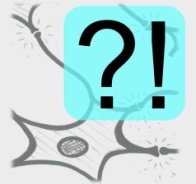 Ro.tunde
Wort-Anfänge im Reifen 
dürfen max.5 Buchstaben haben!
0181
0142
mo
Ballk
Ka
Festk
me
. lk
. leid
wa
Mit
0106
bö
0240
Pf
Bei
Vo
Tee
Mono
Stand
Urvo
Brems
Balzk
U
Fahr
Tanz
Rot
. licht
.log
Epi
ana
Park
Blau
Mond
Blink
0058
Laser
Go
Nord
Ro
Dia
Kata
Streu
Not
Wo
Warn
E
.lf
Tages
zwö
U
hi
e
Behe
Finde?DAS!®
© Christian Bosenick
Alle kompletten Rotunden
A-Z / Seite 27
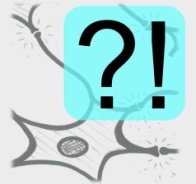 Ro.tunde
Wort-Anfänge im Reifen 
dürfen max.5 Buchstaben haben!
0201
Hum
bum
fum
tau
. meln
Ha
bau
Pri
ram
frie
stam
gam
0213
Sedi
0143
0144
0066
Frei
Kumu
Monu
Baby
atem
zeit
Argu
Si
Phal
Fila
hilf
Ma
.ment
. los
.lon
. lus
ziel
Ny
sinn
Pau
Sa
mut
Sau
Liga
wert
Obo
kraft
Py
lust
Orna
P
Biath
Testa
tor
Romu
sieg
Finde?DAS!®
© Christian Bosenick
Alle kompletten Rotunden
A-Z / Seite 28
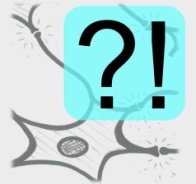 Ro.tunde
Wort-Anfänge im Reifen 
dürfen max.5 Buchstaben haben!
0063
0064
0182
Hel
Som
Kra
Dim
Ka
Hoch
Weh
Da
Ham
du
.mer
.mpf
. mut
Ei
Un
De
Läm
Su
Pi
Wis
0145
Räu
fro
Frei
im
stu
ni
Ma
kä
ko
Hart
Träu
Da
ste
Zim
Schlu
Mam
. mm
du
Gra
0091
Ka
Sta
Ra
Wa
rase
kru
La
lauf
Ri
wu
Bu
Gri
Schwa
ru
.nd
Sa
li
Ki
*viele andere Wörter 
   (Verb-Stamm plus nd)
saufe*
Bra
Ta
Ba
Fu
La
bli
Ha
u
raufe*
u.v.m.!*
Finde?DAS!®
© Christian Bosenick
Alle kompletten Rotunden
A-Z / Seite 29
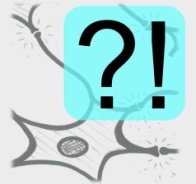 Ro.tunde
Wort-Anfänge im Reifen 
dürfen max.5 Buchstaben haben!
0146
0147
Ei
Ausga
Män
Berli
Go
bri
schli
Di
Bon
Vorra
Münch
. ner
. ng
Du
Wie
So
kli
fei
e
Ken
Tause
Fa
0065
Lä
kei
mei
Ri
Ki
Zü
Zwa
Se
Ra
dei
Ri
Ta
Rei
Kla
sei
fa
Ga
Ble
.nder
Rai
Zu
Flu
0148
mi
0085
Fi
Mäh
E
Bä
Büh
Be
Dü
Trä
Ste
Ton
Wu
Pan
Wan
Melo
Stä
Kri
Bi
Tö
bah
Lau
ru
Son
A
wa
. ngel
.ne
Ah
pla
Pfan
Ma
Zäh
Fah
Mä
Domä
Kli
Pla
Kan
oh
Mie
Boh
Bana
Lia
De
Gera
Dä
Hen
Mi
Ten
Zitro
Schwe
Rui
Buh
Min
Finde?DAS!®
© Christian Bosenick
Alle kompletten Rotunden
A-Z / Seite 30
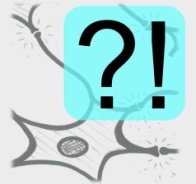 Ro.tunde
Wort-Anfänge im Reifen 
dürfen max.5 Buchstaben haben!
0038
0101
Pi
Kö
K
Zin
tra
Ho
Iro
.nie
.nig
Bego
we
Gera
Ma
stei
ei
Mela
Kasta
sah
0184
0183
0077
wi
Fu
Pla
Wi
Fi
Zi
Kli
Ta
U
Da
Fla
Fu
Fu
Bä
De
A
Kra
. nk
.nke
. nker
Kra
gede
Ba
Tri
Bu
sti
He
wa
le
Flu
Se
Dri
Schle
Zwi
A
Da
Stu
Schwe
Unda
fli
Gele
Ra
Wi
schla
Finde?DAS!®
© Christian Bosenick
Alle kompletten Rotunden
A-Z / Seite 31
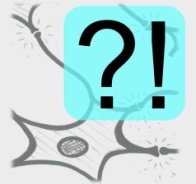 Ro.tunde
Wort-Anfänge im Reifen 
dürfen max.5 Buchstaben haben!
0186
flen
Re
Bekan
Da
Ta
. nte
Sti
Fi
E
Tu
0039
0185
Ka
Pro
u
Varia
bran
Bi
Ge
ei
i
erkan
. nom
.ns
0103
Ha
Ga
0214
G
Ansi
En
Astro
hi
ke
stöh
nan
u
losre
Öko
Zi
Bru
Ka
Ta
ne
. nnen
.nten
Ta
dröh
si
Wa
No
gero
Fi
Ko
Ka
tre
Pri
kan
Ri
verre
kön
woh
vorre
Bekan
Finde?DAS!®
© Christian Bosenick
Alle kompletten Rotunden
A-Z / Seite 32
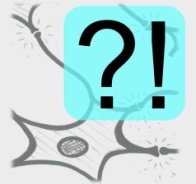 Ro.tunde
0151
Wort-Anfänge im Reifen 
dürfen max.5 Buchstaben haben!
0097
0040
Mü
B
Verm
L
sch
La
Wa
M
dr
Herz
.nze
. ögen
.ob
h
Tä
U
herz
J
z
t
0150
z
Gä
fl
Bo
m
Tr
Tr
Sn
l
B
fl
Pu
S
. og
umz
Herz
einz
0149
b
Ord
Rech
ausz
Hoff
Ernen
verz
. nung
abb
Mah
Nen
Deh
Seg
Zeich
Erwäh
Bereg
Ermah
Begeg
Benen
Finde?DAS!®
© Christian Bosenick
Alle kompletten Rotunden
A-Z / Seite 33
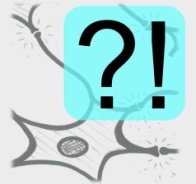 Ro.tunde
0187
Wort-Anfänge im Reifen 
dürfen max.5 Buchstaben haben!
0152
0202
k
Packr
Matr
P
angek
bek
Kan
fr
r
Zeitz
ben
Kn
Sch
verk
abr
Eink
.ommen
. ollen
. one
Mel
bekl
Gr
gr
Willk
sch
s
Abk
Z
0082
w
vern
Ausk
St
Z
Abal
erkl
ausr
umgek
v
einr
Zitr
R
d
vork
Part
abgek
Pappr
.oll
Vork
At
t
0041
Raufb
Gr
Tr
Kob
gek
.old
G
S
Unh
h
Witzb
Finde?DAS!®
© Christian Bosenick
Alle kompletten Rotunden
A-Z / Seite 34
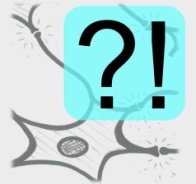 Ro.tunde
0216
Wort-Anfänge im Reifen 
dürfen max.5 Buchstaben haben!
0096
0043
Symbi
Vorw
Gesch
W
Lact
Sten
f
B
Kol
Nark
H
T
H
R
.ort
. oss
.ose
Tr
l
Sp
D
F
kr
L
0215
Zirrh
Rep
fl
Kl
Neur
Tuw
bl
Arthr
Tat
Walr
Psych
Amb
Rapp
gr
. oß
Franz
St
0042
Marm
Fl
Anst
Fl
Flu
Abst
.or
Ch
T
bev
Pri
dav
zuv
Dek
v
Rapt
Finde?DAS!®
© Christian Bosenick
Alle kompletten Rotunden
A-Z / Seite 35
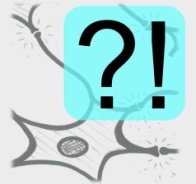 Ro.tunde
Wort-Anfänge im Reifen 
dürfen max.5 Buchstaben haben!
0044
Scham
Z
Klam
.otte
verr
L
Gr
0189
R
0088
0188
0059
M
Rüp
Hu
Kn
Rip
Pup
Spr
Pap
hop
Stul
Wip
Qu
Fl
B
tip
Wap
Pap
Knüp
Kip
Schal
Dop
.oten
. pel
.pe
. pen
ben
Pap
Lam
Cha
Ty
Sta
Rap
ham
Klop
Er
N
Tul
Sup
Kl
Lu
Tüm
Stem
fop
T
stip
Sup
top
Gerap
Step
Pf
Pup
ausbo
Jop
Stop
Krip
Pam
Finde?DAS!®
© Christian Bosenick
Alle kompletten Rotunden
A-Z / Seite 36
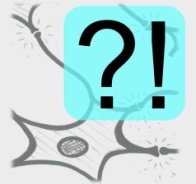 Ro.tunde
Wort-Anfänge im Reifen 
dürfen max.5 Buchstaben haben!
0217
Heule
Eie
fr
B
. rei
Labe
Rüh
unf
Keile
Sabbe
Reise
0234
St
0153
0228
0239
Wein
Pa
Kormo
Su
Brems
Frank
Vete
Pu
Stimm
Tre
Lese
neu
Klang
Li
he
vo
. ppe
. ran
. probe
. reich
stein
Tra
Ri
Tanz
Urin
Wa
No
Sti
Sing
An
K
Jo
T
Me
Hör
Farb
Klo
Ra
Saf
König
Blut
Chor
Attra
Öster
Wi
Hochk
Anzug
Ki
Finde?DAS!®
© Christian Bosenick
Alle kompletten Rotunden
A-Z / Seite 37
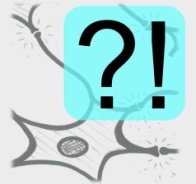 Ro.tunde
Wort-Anfänge im Reifen 
dürfen max.5 Buchstaben haben!
0086
0117
0045
Mondp
Batte
ha
we
Ab
Fe
Bo
Wien
Fu
me
K
Se
Fo
.rien
.reise
.rken
G
An
A
Stä
ver
Gu
Gale
P
Tü
0190
Prag
Aqua
Hin
Bi
Terra
Pa
stä
Ko
wi
Rom
Rück
Ha
Szena
Durch
. rk
We
0090
Gehi
Zo
Qua
Di
Hi
ge
Ga
Sti
Ha
Zwi
Uhrwe
feie
.rn
vo
fiebe*
fe
Fa
Be
geste
Baue
kaue
zaude
daue
zaube
Finde?DAS!®
© Christian Bosenick
Alle kompletten Rotunden
A-Z / Seite 38
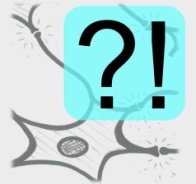 Ro.tunde
0237
Wort-Anfänge im Reifen 
dürfen max.5 Buchstaben haben!
0191
Bruch
Erb
Rinn
dor
Land
Si
Ort
Lab
. sal
. schaft
na
Müh
Wirt
Herr
Trüb
0046
Ver
spazi
Du
Lieb
bi
Mann
kolos
spa
Scheu
Fi
Wu
wa
kau
Feind
.rst
wande
wi
hö
leh
ir
0218
0093
tee
lee
sta
Ha
stö
gu
Stu
ga
fäh
wa
rüh
hä
füh
He
Fu
spü
. rz
.rten
Ga
spu
ku
E
Pfo
To
Te
Mä
Bo
Ge
o
Propo
ho
Finde?DAS!®
© Christian Bosenick
Alle kompletten Rotunden
A-Z / Seite 39
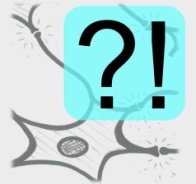 Ro.tunde
Wort-Anfänge im Reifen 
dürfen max.5 Buchstaben haben!
0047
0236
0192
Froh
Anker
Lu
Un
Ma
Eigen
Spann
Fla
Dreh
Bur
Stahl
Seh
Wort
.sche
. seil
. sinn
Du
Hanf
Tanz
Irr
Por
Spür
A
Turn
Tast
Mär
Starr
Bro
Sperr
Nylon
Bar
Bre
Wahn
Blöd
Ta
Brems
Gehör
Ti
0154
0110
Kahl
Horo
Peri
Rück
Um
Endo
.schlag
. skop
Gyro
Ein
Auf
Ab
Tele
Bo
Ver
Vor
Radio
Mikro
Zu
Tief
Finde?DAS!®
© Christian Bosenick
Alle kompletten Rotunden
A-Z / Seite 40
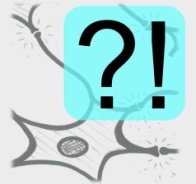 Ro.tunde
Wort-Anfänge im Reifen 
dürfen max.5 Buchstaben haben!
0079
trö
dün
West
ko
Fri
La
Nord
Ko
O
.sten
be
Ma
Ost
We
ber
Süd
pu
hu
mä
pe
mi
Li
te
Vor
0080
0193
0233
0194
Feuer
Be
We
Al
O
Feld
El
A
Klein
Ein
Ga
lü
Lü
klei
Bli
Zahn
Mün
Neu
Au
. stadt
. stein
.stern
. ster
War
Au
Bau
ra
Dei
Ra
Bims
dü
Alt
Mond
Nü
mei
fin
För
Gerol
Edel
Kern
Polar
Fix
Mu
Ausrü
Ge
Groß
Kopf
Nü
pfla
Bord
Äusser
Finde?DAS!®
© Christian Bosenick
Alle kompletten Rotunden
A-Z / Seite 41
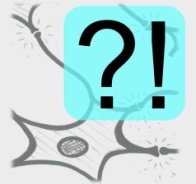 Ro.tunde
0067
Wort-Anfänge im Reifen 
dürfen max.5 Buchstaben haben!
0227
res
Häma
pünk
zei
Phan
.tom
. tlich
tö
A
ös
wes
0098
0195
Os
pol
Por
fil
eigen
S
ras
kenn
Symp
fol
Fixs
Sta
wesen
.tern
. tion
Na
As
al
El
0048
Mas
but
Ra
Quar
Bas
Wes
flüs
S
läu
.til
Ven
ör
läs
sub
tak
Tex
Tanzs
Finde?DAS!®
© Christian Bosenick
Alle kompletten Rotunden
A-Z / Seite 42
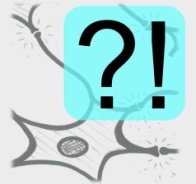 Ro.tunde
0156
Wort-Anfänge im Reifen 
dürfen max.5 Buchstaben haben!
0196
0074
Spli
Braun
Pa
Kra
Ga
Pu
Eido
An
Gelb
Ri
Fe
Se
Bu
. tter
. tzer
.ton
Grün
We
Rot
Do
Pro
Gli
Be
Fu
0155
Sto
Blau
Ne
Glo
Beach
Bläh
Mu
Gewi
bi
Wer
Grau
Bli
Schni
Ret
Tief
Gesto
. tung
Or
Bera
War
0049
Sich
Parti
Ach
Bewer
Na
Dikta
Veror
.tur
s
Sta
Tink
Tasta
Finde?DAS!®
© Christian Bosenick
Alle kompletten Rotunden
A-Z / Seite 43
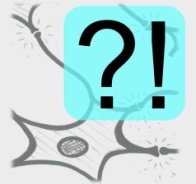 Ro.tunde
0157
Wort-Anfänge im Reifen 
dürfen max.5 Buchstaben haben!
0197
Ger
Karob
St
ka
Herzb
Tra
gla
Ha
K
H
. ube
. ufe
Gla
B
besa
T
Ber
Ga
St
0099
ra
verk
sta
tro
mo
Ta
ra
Pikb
schna
stu
.tzig
Tra
ach
wi
pu
0118
0100
Entz
best
sta
Se
hi
fl
Br
bra
R
spri
begl
fa
.ücken
.uchen
entr
kre
ta
M
b
fle
verr
verz
s
Nussk
gl
T
K
L
Kr
schma
Finde?DAS!®
© Christian Bosenick
Alle kompletten Rotunden
A-Z / Seite 44
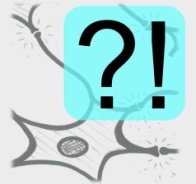 Ro.tunde
Wort-Anfänge im Reifen 
dürfen max.5 Buchstaben haben!
0050
0051
Betr
Schl
gen
M
Einz
F
Fl
ges
.ug
.und
B
Aufz
Z
w
r
Ausz
Kr
Pf
H
Umz
Anz
unges
Eilz
0092
0198
0158
Amtsm
Eisbl
W
Pfla
Webst
Ölm
Bl
K
Pf
Kr
Tretm
M
sä
. ühle
. ume
.unde
St
w
Rä
St
F
Trä
K
bef
Gef
Sä
Gerä
R
K
zerw
Salzm
versä
H
Schä
Windm
Finde?DAS!®
© Christian Bosenick
Alle kompletten Rotunden
A-Z / Seite 45
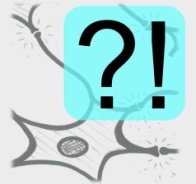 Ro.tunde
Wort-Anfänge im Reifen 
dürfen max.5 Buchstaben haben!
0087
.urm
St
W
0052
p
n
T
Anst
K
.ur
Stat
Am
0203
Abit
0199
0053
Geh
N
Haust
Fl
st
Aalra
Nat
sp
Gra
Fig
K
Ra
. uss
. upe
.ür
K
Gen
L
T
H
St
Sta
f
Erg
daf
Schl
Zeitl
Warnh
Verdr
Gesp
Autoh
Finde?DAS!®
© Christian Bosenick
Alle kompletten Rotunden
A-Z / Seite 46
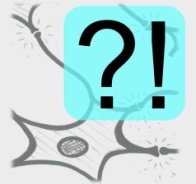 Ro.tunde
Wort-Anfänge im Reifen 
dürfen max.5 Buchstaben haben!
0054
Beif
Vorf
F
.uß
0056
0119
R
R
Ba
hä
Tierf
Kl
sta
M
Gr
Bleif
F
ta
.uten
.utter
St
sp
0159
B
Le
gra
K
0055
Kn
Hanno
Gl
G
bl
Ale
bra
ta
Pul
Ser
lä
Aalk
erbe
verm
Radm
H
.ut
. ver
Pullo
akti
kla
M
N
Gene
Akti
Ha
t
cle
passi
Kra
Revol
ba
Passi
Ma
fikti
Finde?DAS!®
© Christian Bosenick
Alle kompletten Rotunden
A-Z / Seite 47
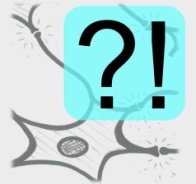 Ro.tunde
Wort-Anfänge im Reifen 
dürfen max.5 Buchstaben haben!
0161
Dial
Anal
. yse
0230
0160
erschw
besch
Autol
Paral
Sch
Mehr
Wit
sch
. wer
. wert
un
Bar
0219
0120
Spiel
Halb
Halb
Säge
Aus
Gold
Mach
Ing
unsch
Vor
Uhr
besch
Berg
Uhr
.werk
. zeit
Bau
Frei
Tage
Stau
Knet
Un
Ur
Mahl
Rühr
Voll
Finde?DAS!®
© Christian Bosenick
Alle kompletten Rotunden
A-Z / Seite 48
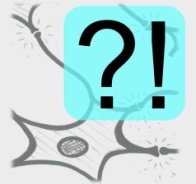 Ro.tunde
0162
Wort-Anfänge im Reifen 
dürfen max.5 Buchstaben haben!
0105
Gegen
Kauf
Luft
Ein
be
Schul
Auf
.zug
. zwang
Ab
er
Z
Aus
0200
Zug
0220
Eil
Feuer
Sit
Um
Sat
Wasch
An
Fahr
D-
Bett
At
Visum
Kreuz
. zeug
. zung
Rüst
Halb
Sal
0104
Flug
neun
sieb
pel
Spiel
Sprei
Hei
Werk
sech
wür
.zig
hit
fünf
Dan
vier
krat
zwan
ran
win
acht
mal
Finde?DAS!®
© Christian Bosenick